DCN 15-22-0455-00-016t
Repetition Combining For Single Carrier Systems
2 Sept 2022
REPETITION COMBINING SCHEME
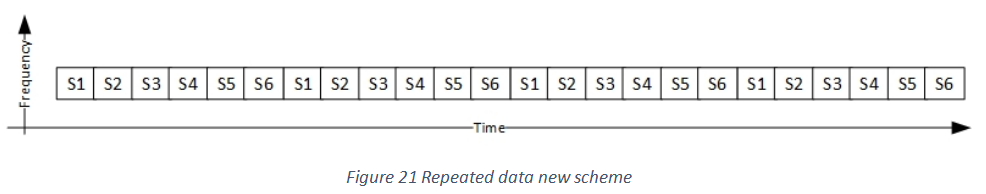 MATLAB SIMULATIONS FOR REPETITION COMBINING

1) For the simulations, we consider the method of repetition combining for single carrier systems as shown in the previous slide. 

2) Sn denotes a slot consisting of 54 symbols.
    In this scheme, a group of 6 slots is repeated 'k' times. The rest of the slots follow the same pattern.

3) At the Rx side the identical slots are combined before decoding.

4) SNR vs BER curves are plotted and the SNR for 10^-4 BER values are compared for different number of repetitions. The results are given in the next slide.
RESULTS